ĐÁP CA 
SAU CHÚA NHẬT XV 
THƯỜNG NIÊN
THỨ HAI
SAU CHÚA NHẬT XV
THƯỜNG NIÊN
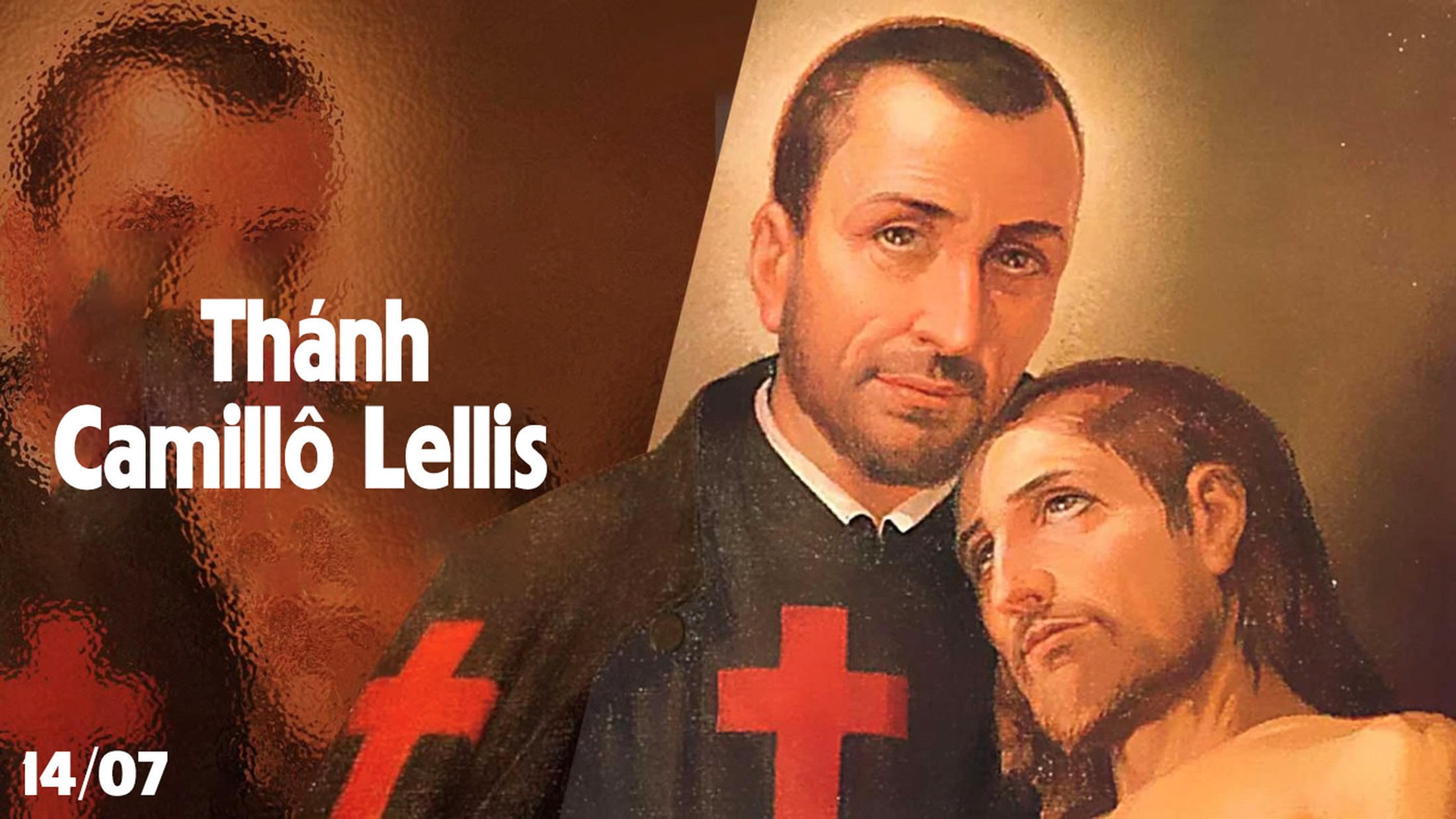 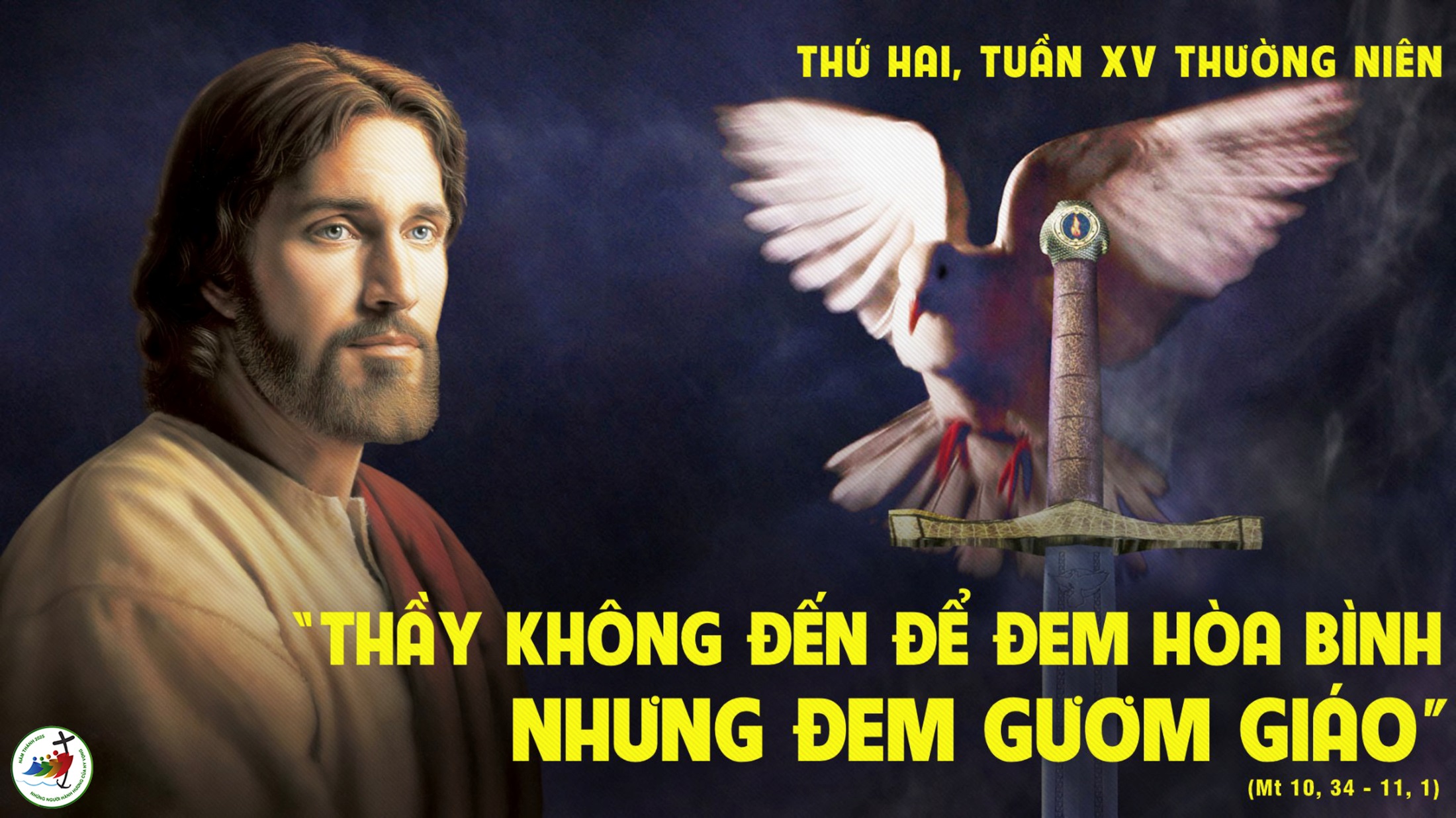 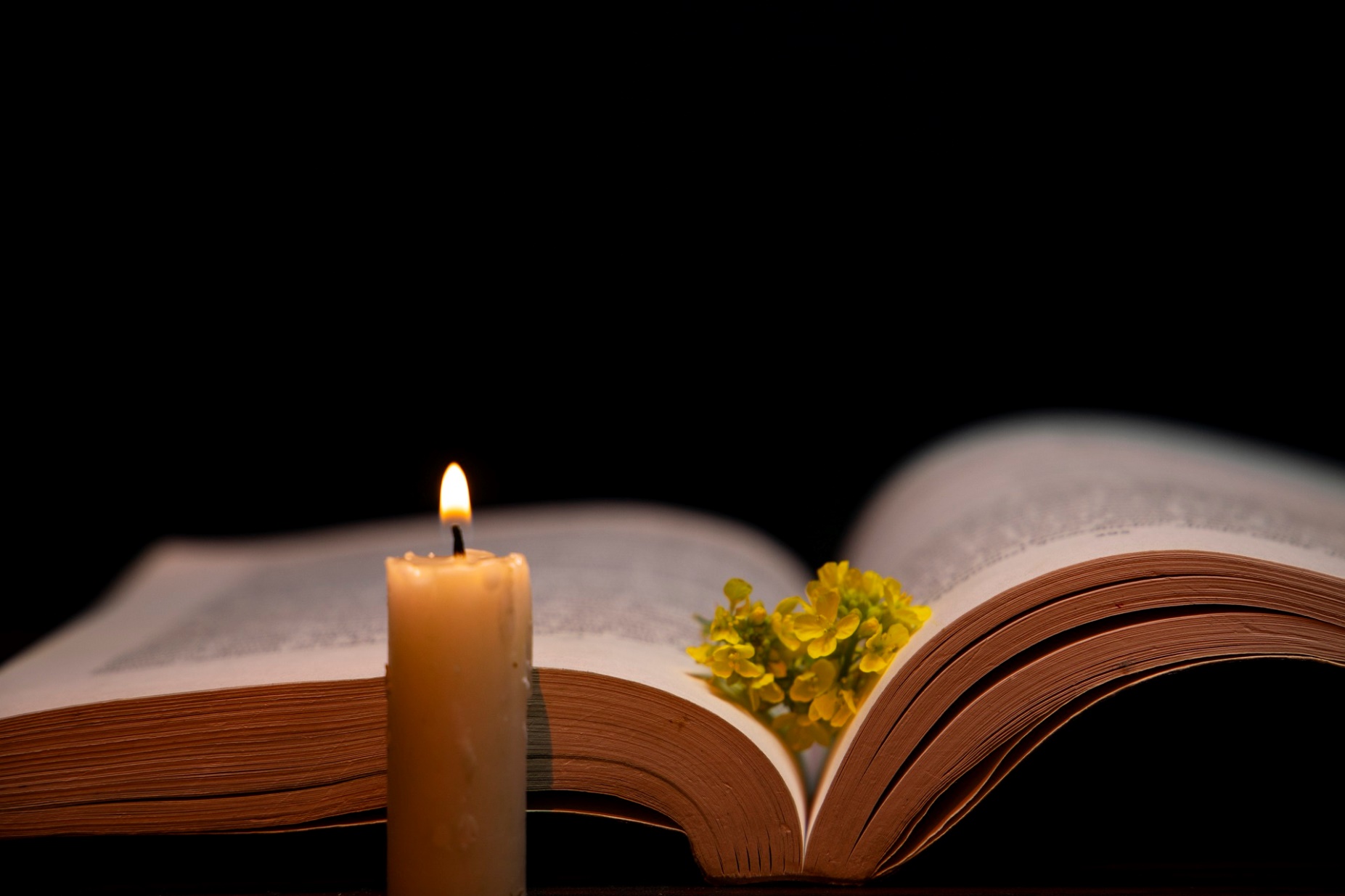 Bài đọc 1
Chúng ta hãy dùng những biện pháp khôn ngoan đối với dân Ít-ra-en, đừng để chúng nên đông đúc.
Bài trích sách Xuất hành.
Đáp ca:
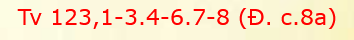 Ta được phù hộ là nhờ danh thánh Chúa.
Alleluia-Alleluia:
Phúc thay ai bị bách hại vì sống công chính, vì Nước Trời là của họ
Alleluia.
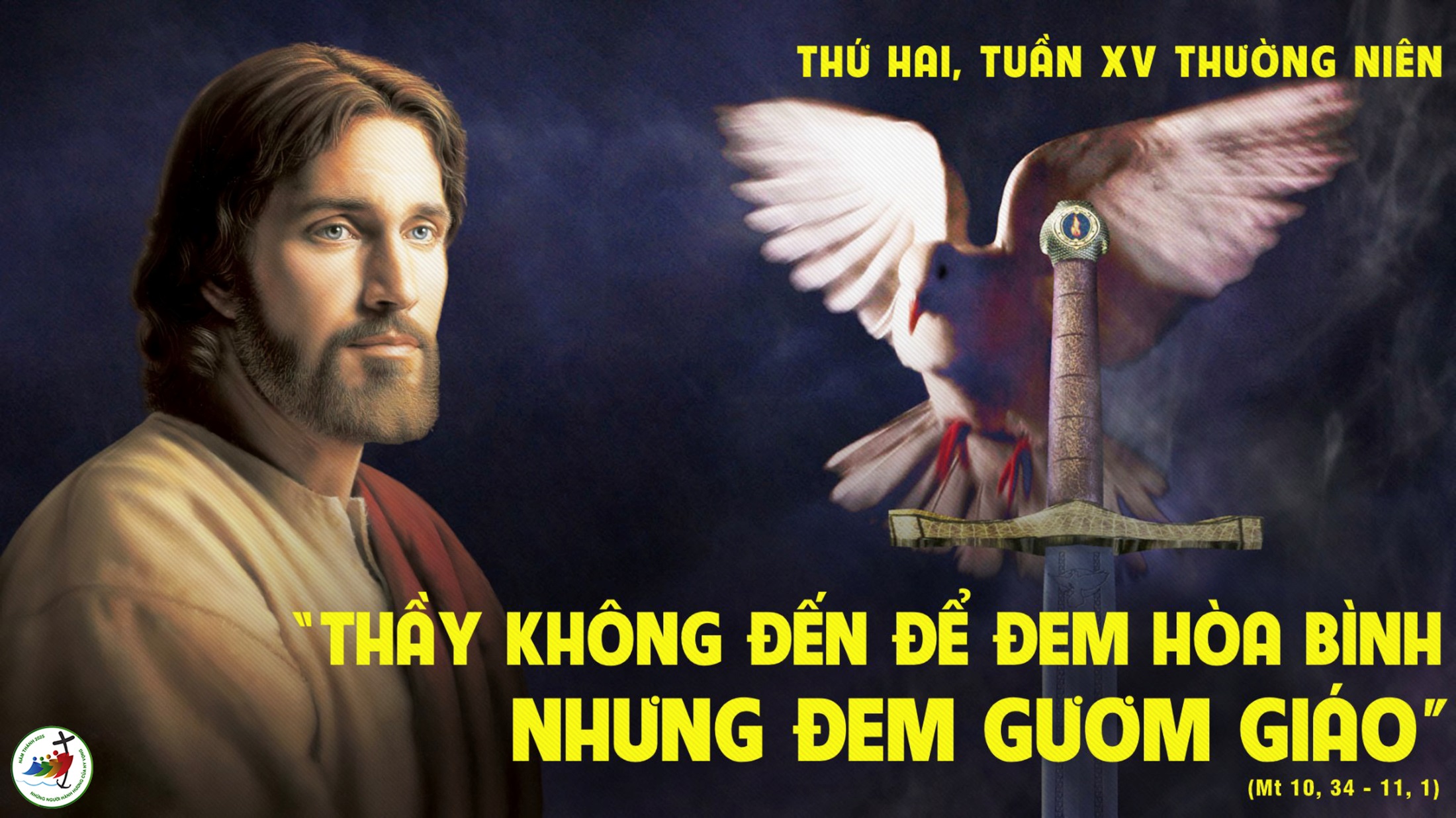 THỨ BA
SAU CHÚA NHẬT XVTHƯỜNG NIÊN
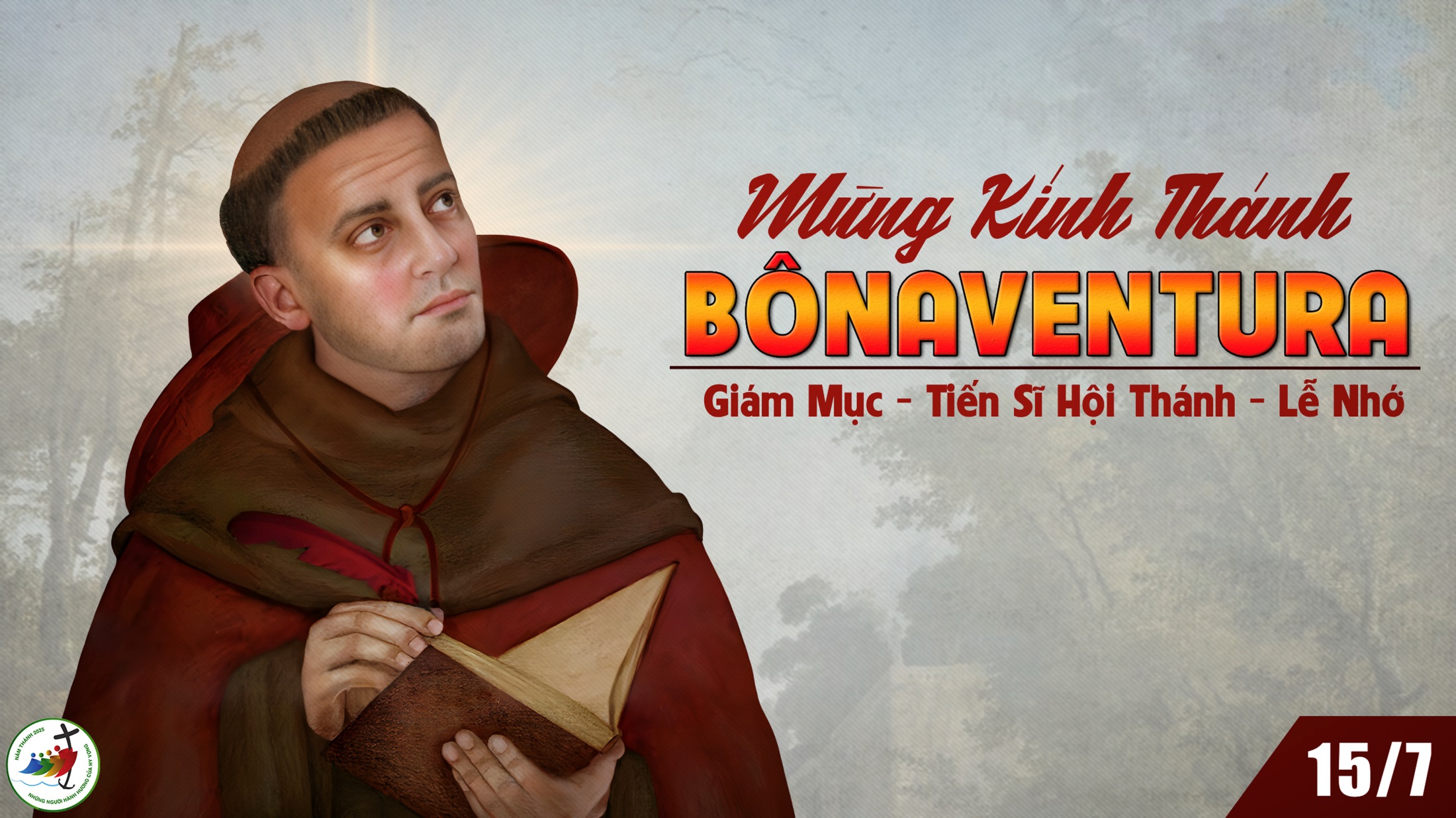 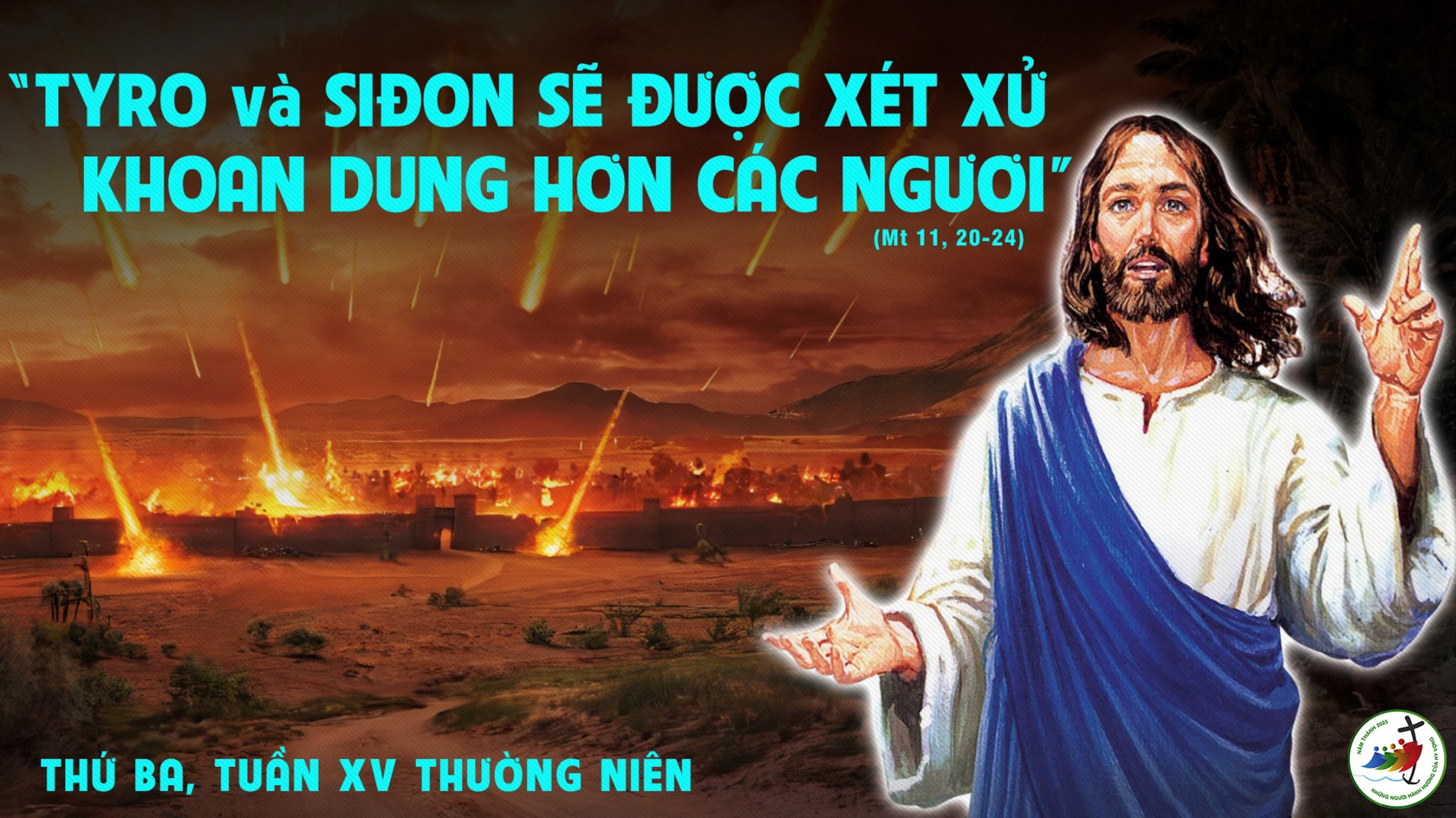 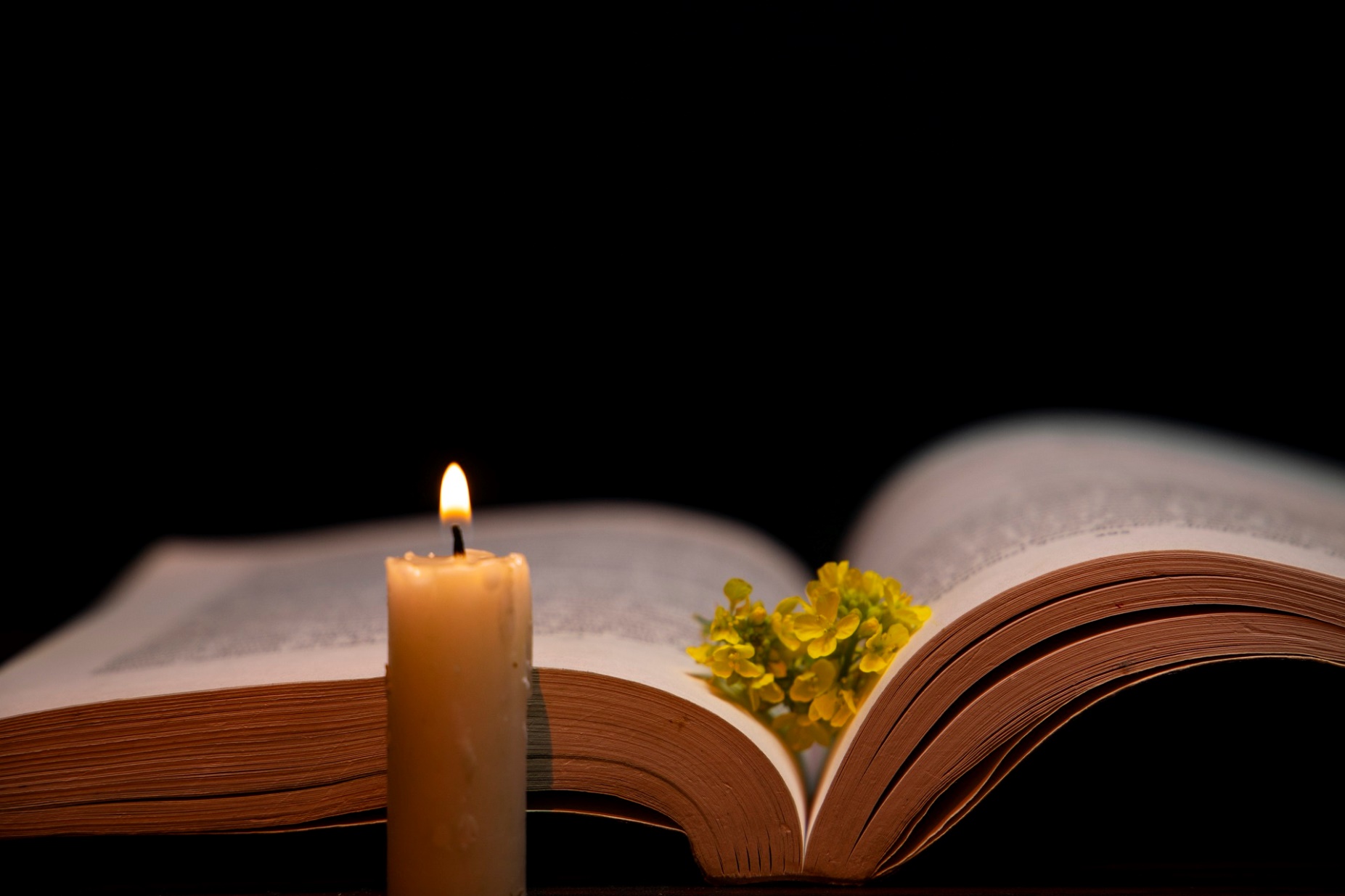 Bài đọc 1
Tên nó là Mô-sê, vì ta đã vớt nó lên khỏi nước. Khi đã lớn, ông Mô-sê đến với anh em đồng bào của mình.
Bài trích sách Xuất hành.
Đáp ca:
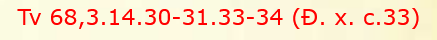 Hỡi những ai nghèo hèn,  hãy kiếm tìm Thiên Chúa, là tâm hồn phấn khởi vui tươi.
Alleluia-Alleluia:
Ngày hôm nay, anh em chớ cứng lòng, nhưng hãy nghe tiếng Chúa.
Alleluia.
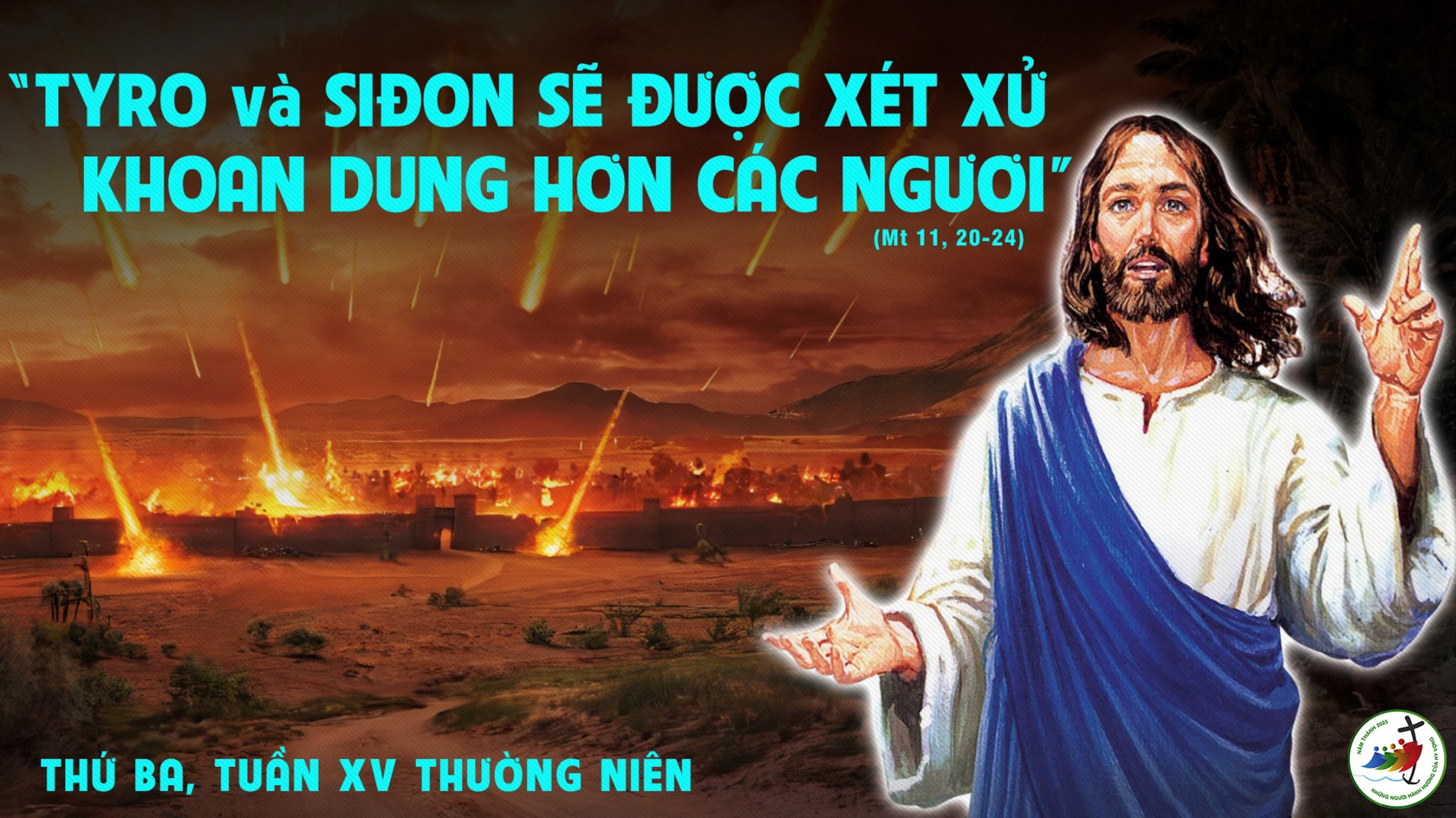 THỨ TƯ
SAU CHÚA NHẬT XV
THƯỜNG NIÊN
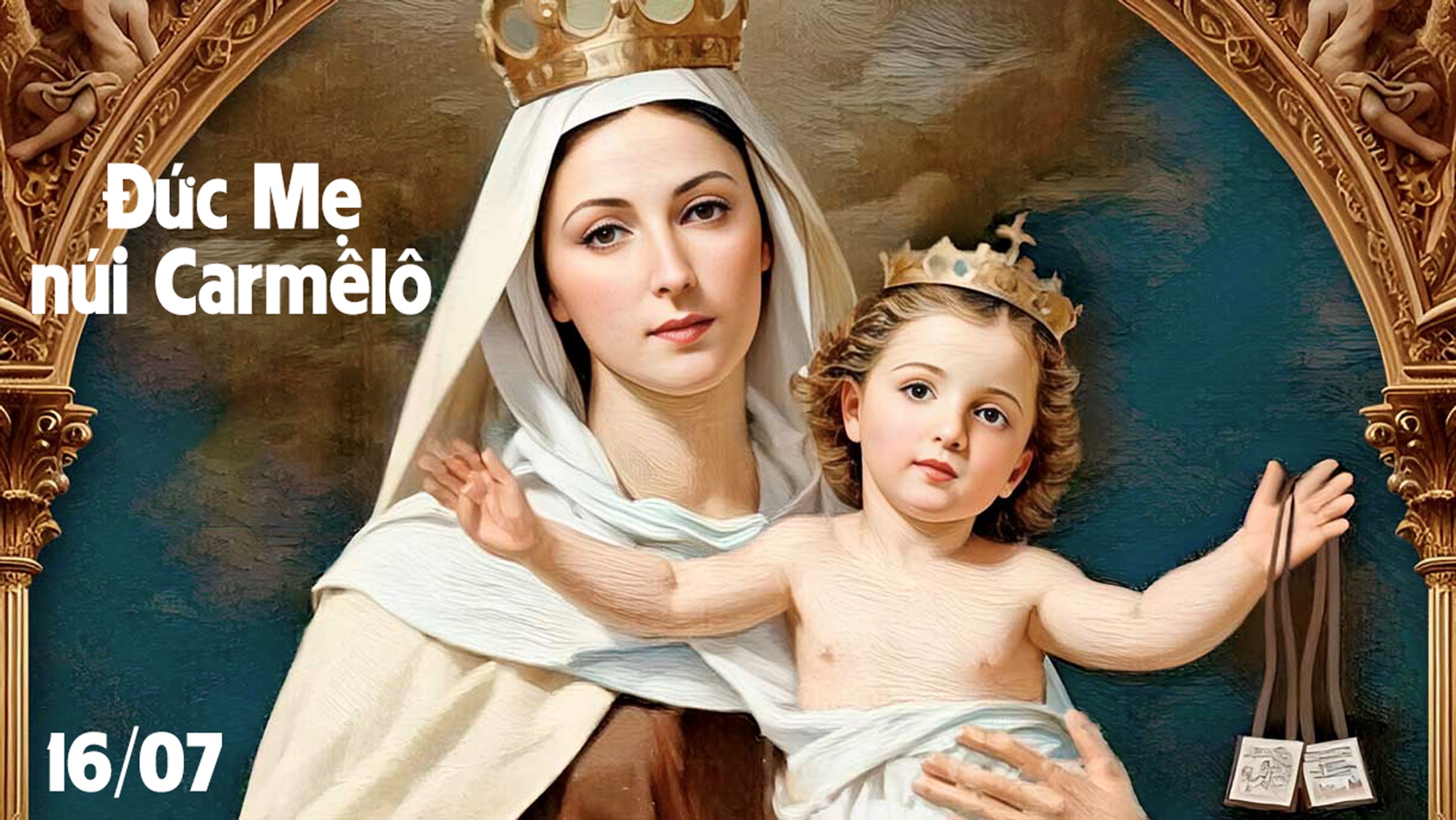 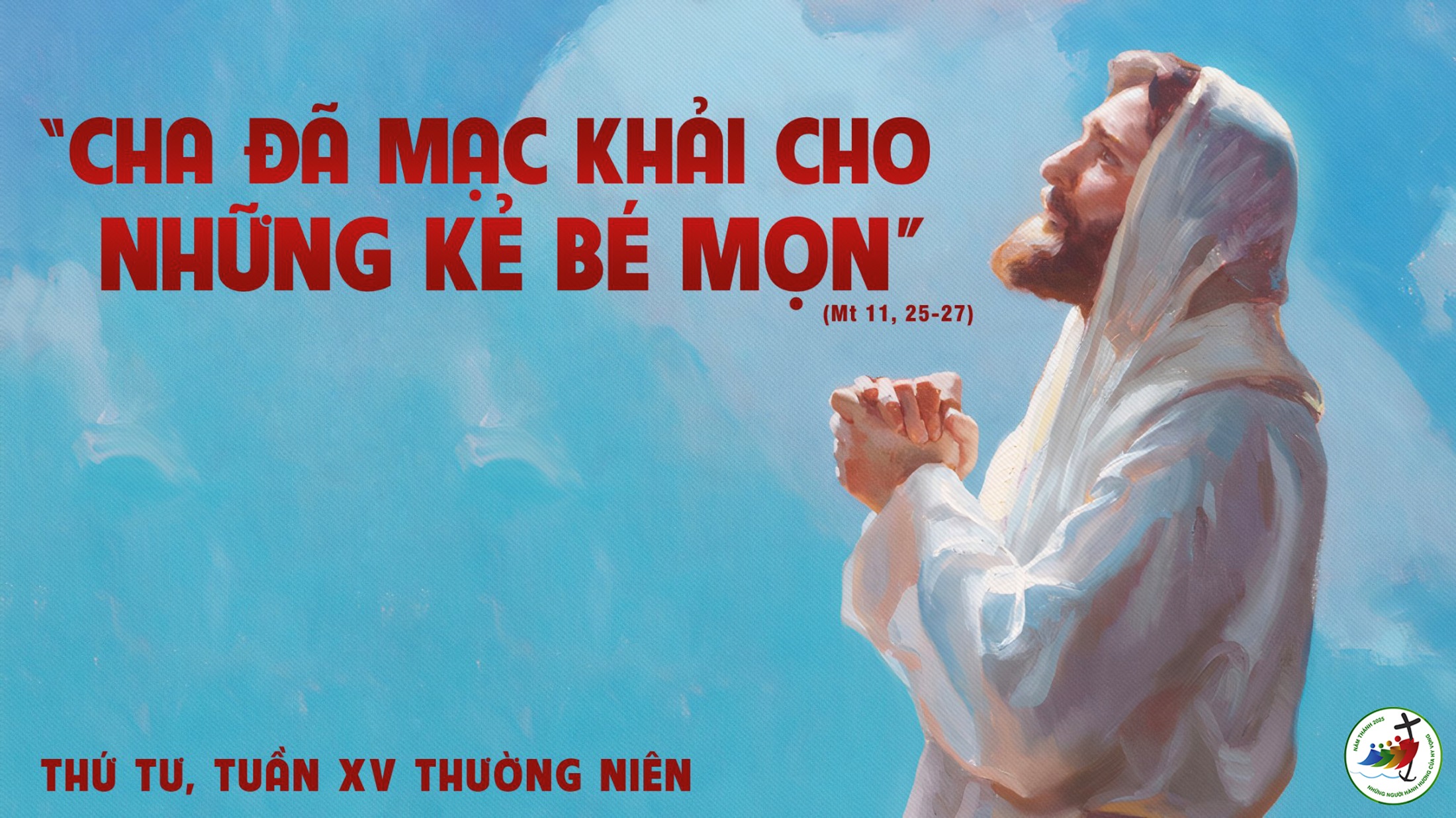 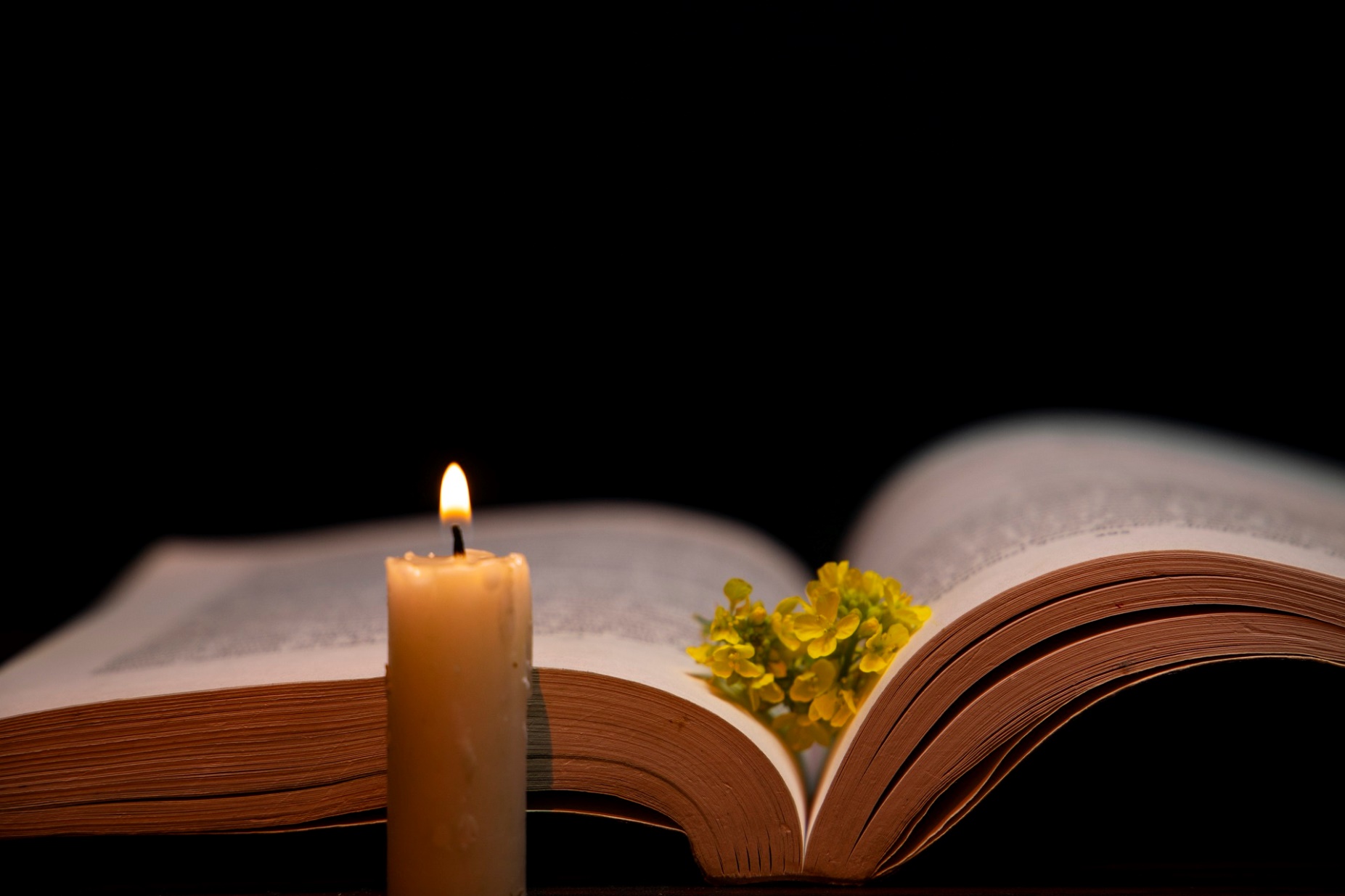 Bài đọc 1
Thiên sứ của Đức Chúa hiện ra với ông Mô-sê trong đám lửa từ giữa bụi cây.
Bài trích sách Xuất hành.
Đáp ca:
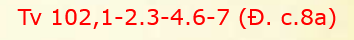 Chúa là Đấng từ bi nhân hậu.
Alleluia-Alleluia:
Lạy Cha là Chúa Tể trời đất, con xin ngợi khen Cha, vì Cha đã mặc khải mầu nhiệm Nước Trời cho những người bé mọn.
Alleluia.
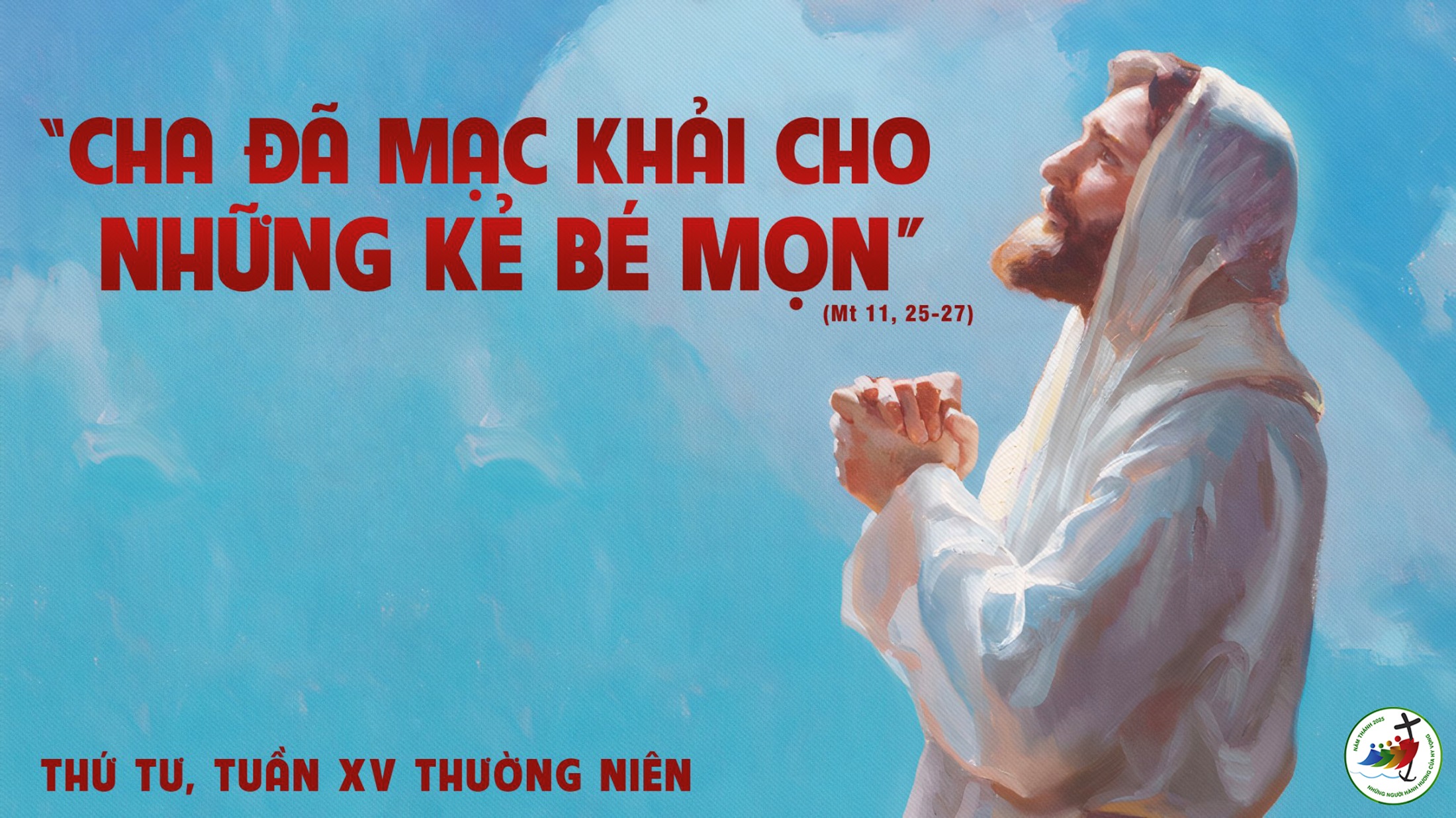 THỨ NĂM
SAU CHÚA NHẬT XV
THƯỜNG NIÊN
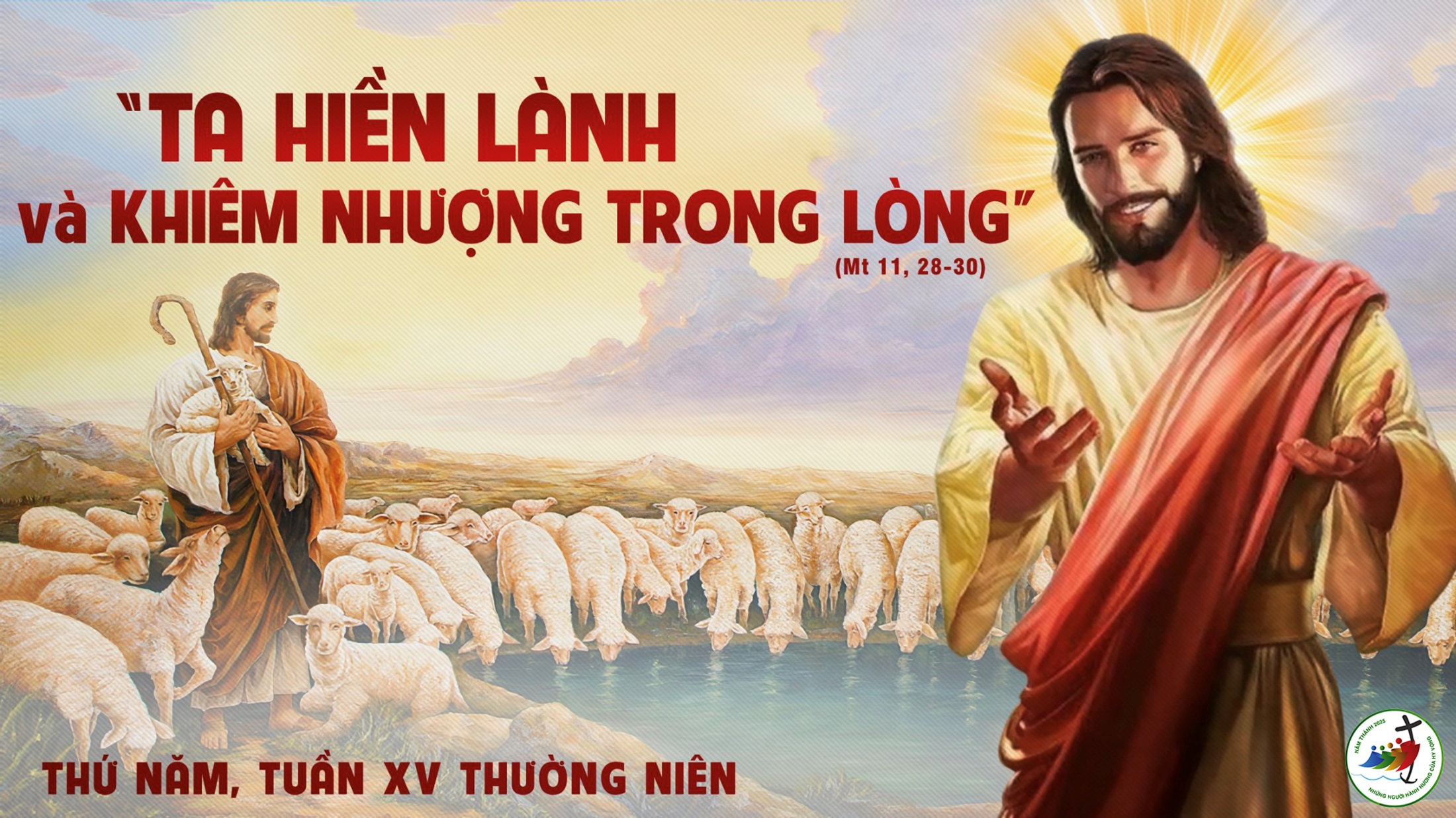 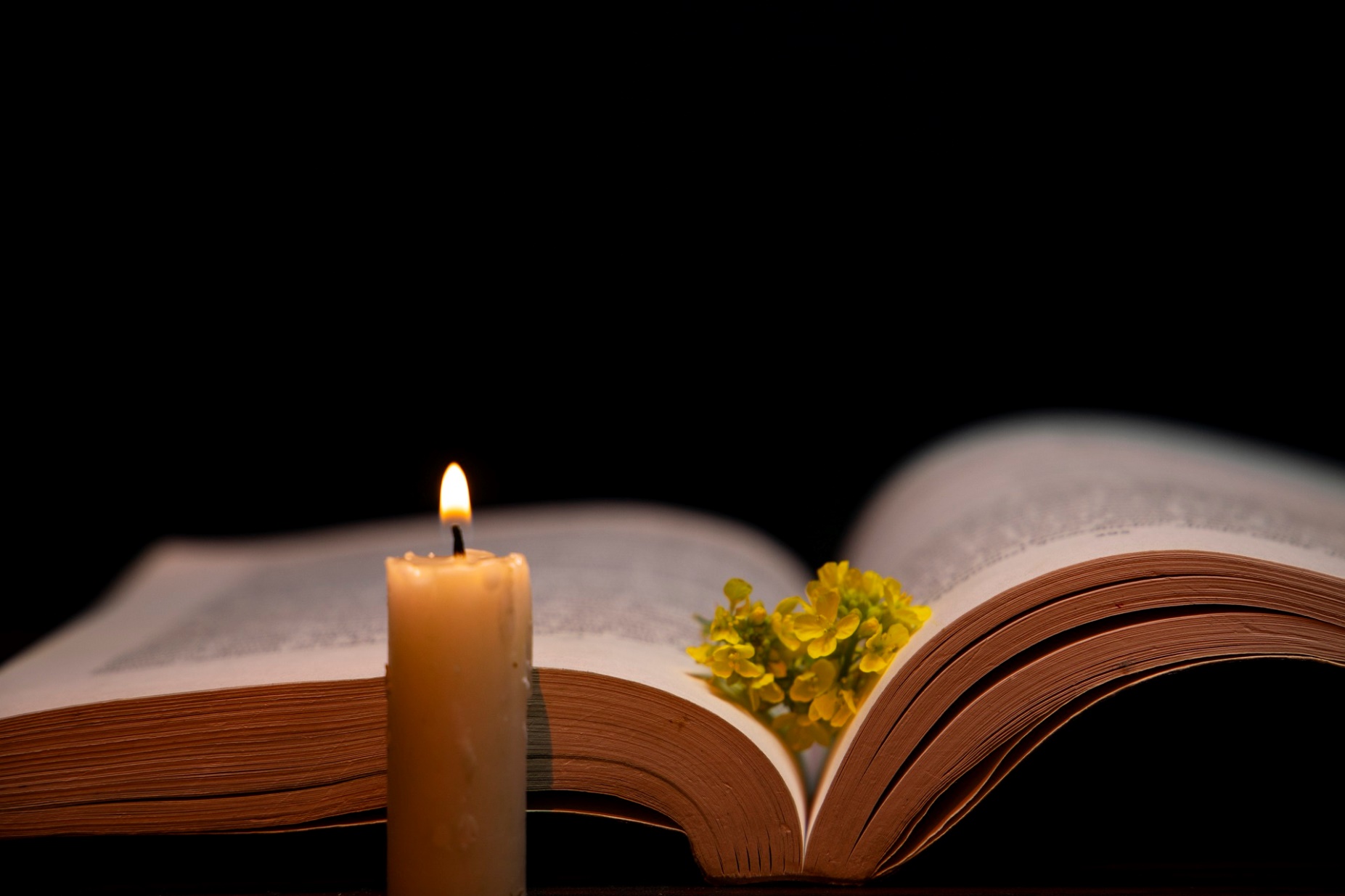 Bài đọc 1
Ta là Đấng Hiện Hữu. Đấng Hiện Hữu sai tôi đến với anh em.
Bài trích sách Xuất hành.
Đáp ca:
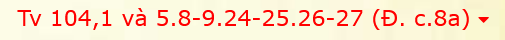 Giao ước đã lập ra muôn đời Chúa nhớ mãi.
Alleluia-Alleluia:
Chúa nói : Tất cả những ai mang gánh nặng nề, hãy đến cùng tôi, tôi sẽ cho nghỉ ngơi bồi dưỡng.
Alleluia.
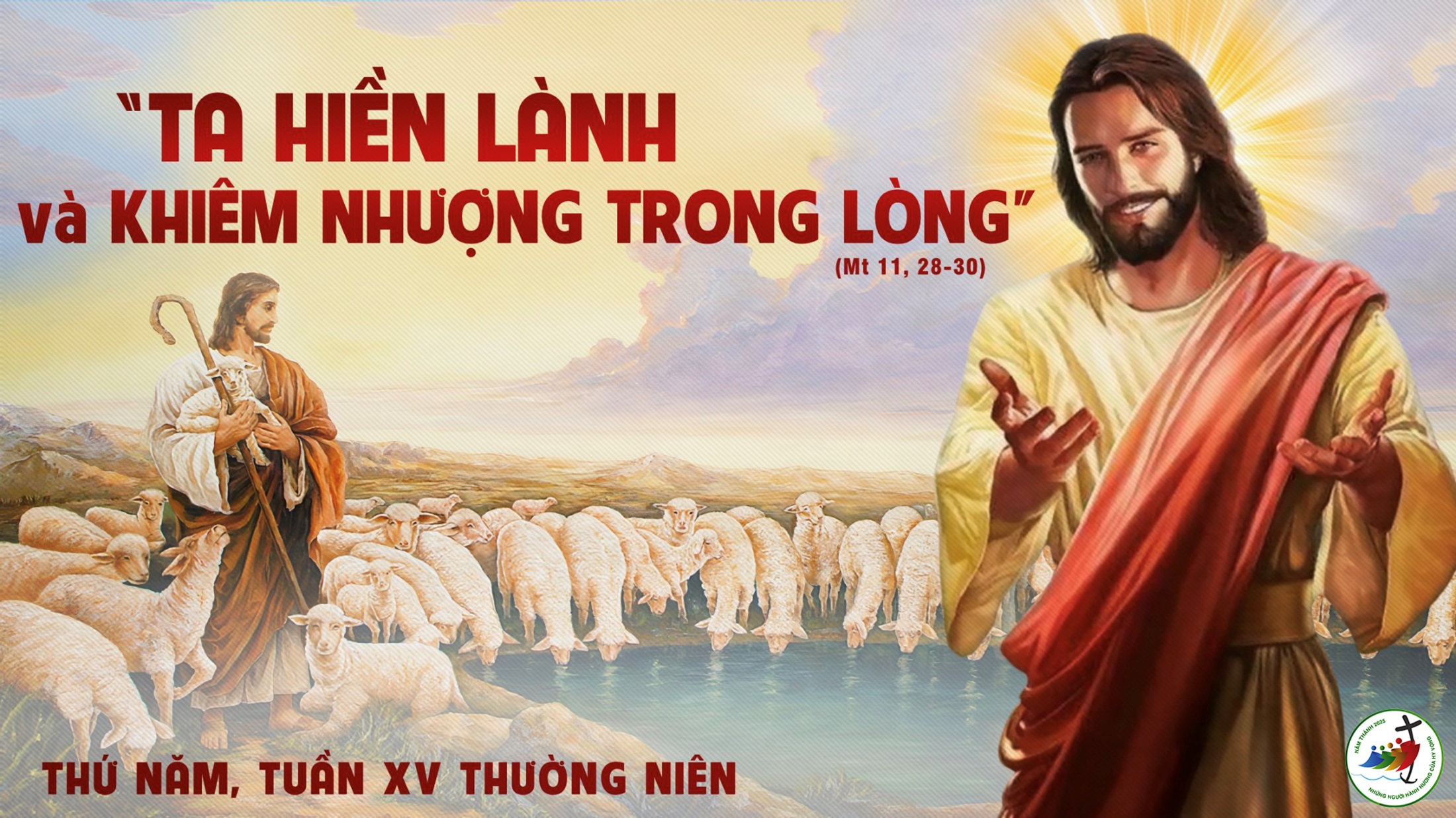 THỨ SÁU
SAU CHÚA NHẬT XV 
THƯỜNG NIÊN
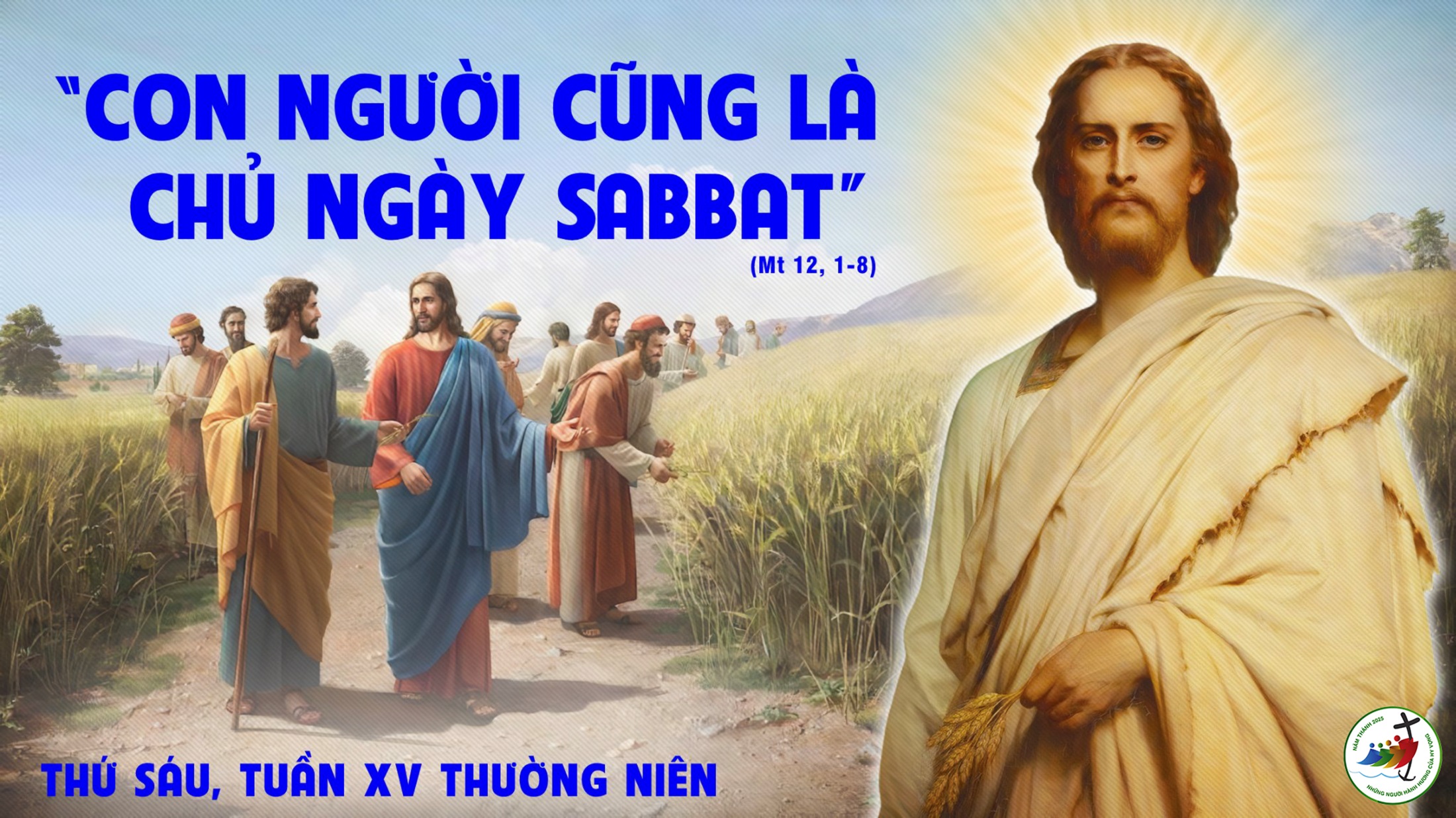 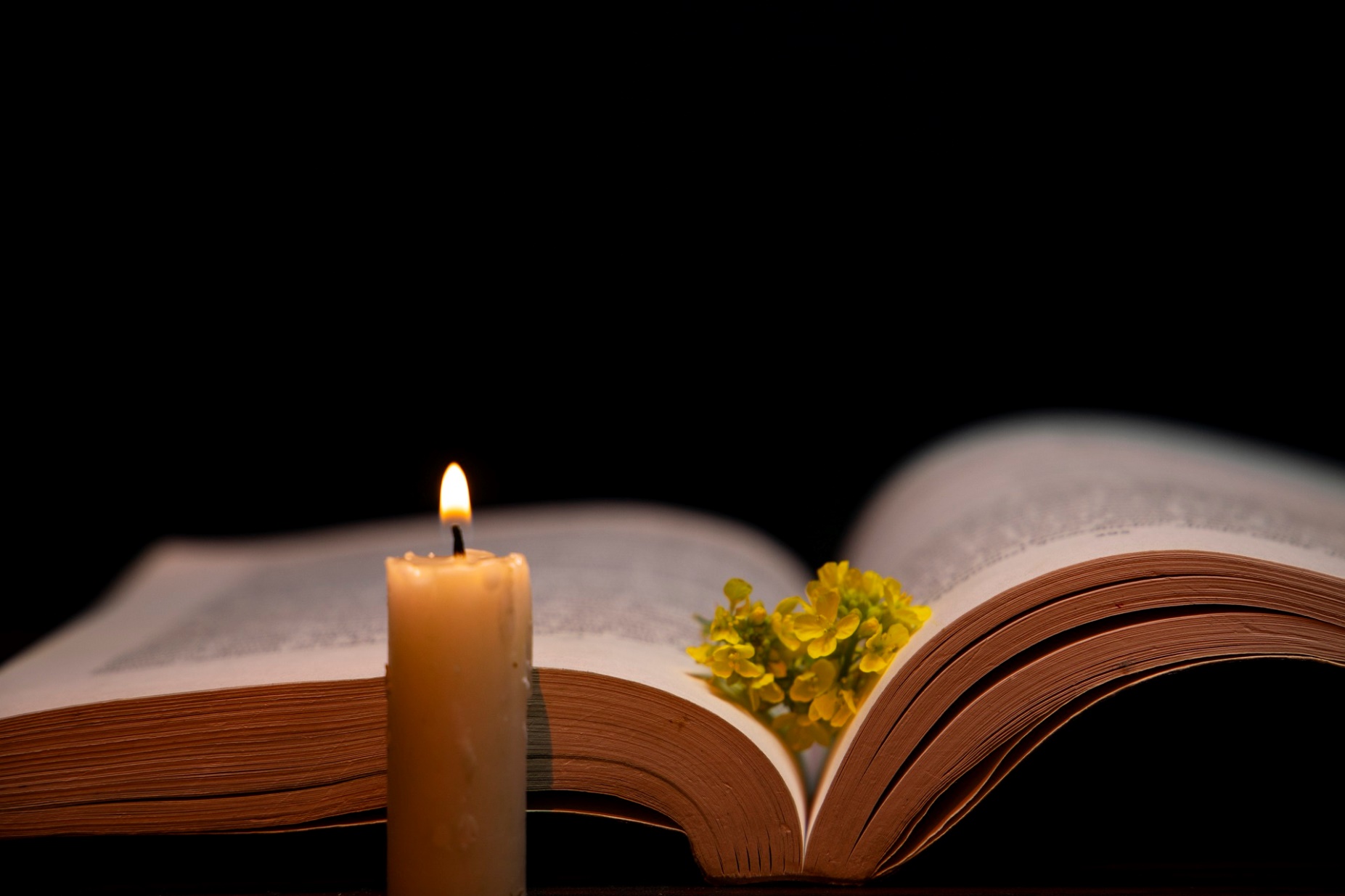 Bài đọc 1
Các ngươi phải sát tế một con chiên vào lúc xế chiều ; thấy máu, Ta sẽ vượt qua.
Bài trích sách Xuất hành.
Đáp ca:
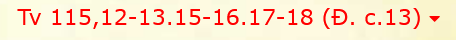 Tôi xin nâng chén mừng ơn cứu độ và kêu cầu thánh danh Đức Chúa.
Alleluia-Alleluia:
Chúa nói: Chiên của tôi thì nghe tiếng tôi; tôi biết chúng và chúng theo tôi.
Alleluia.
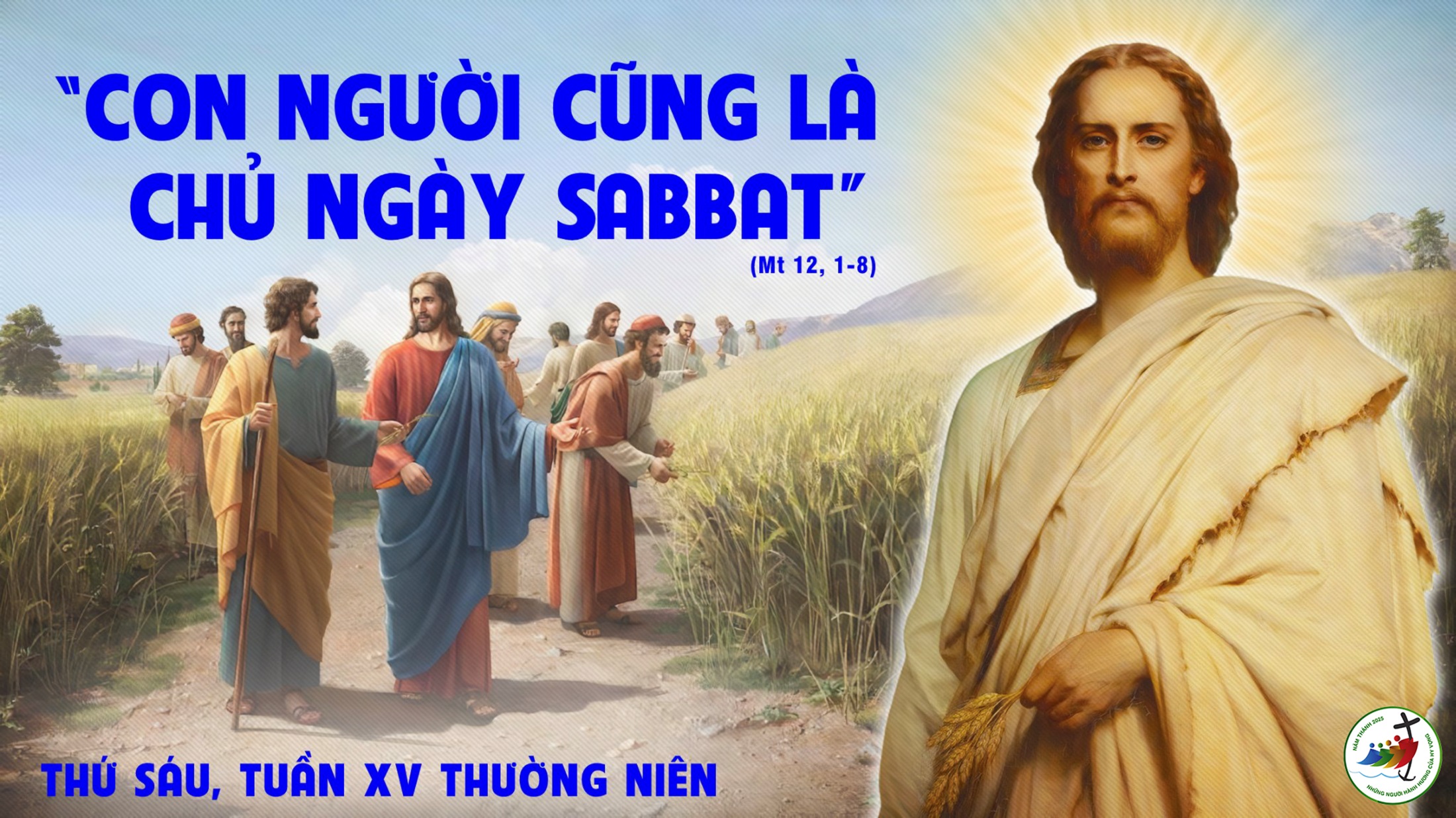 THỨ BẢY
SAU CHÚA NHẬT XV 
THƯỜNG NIÊN
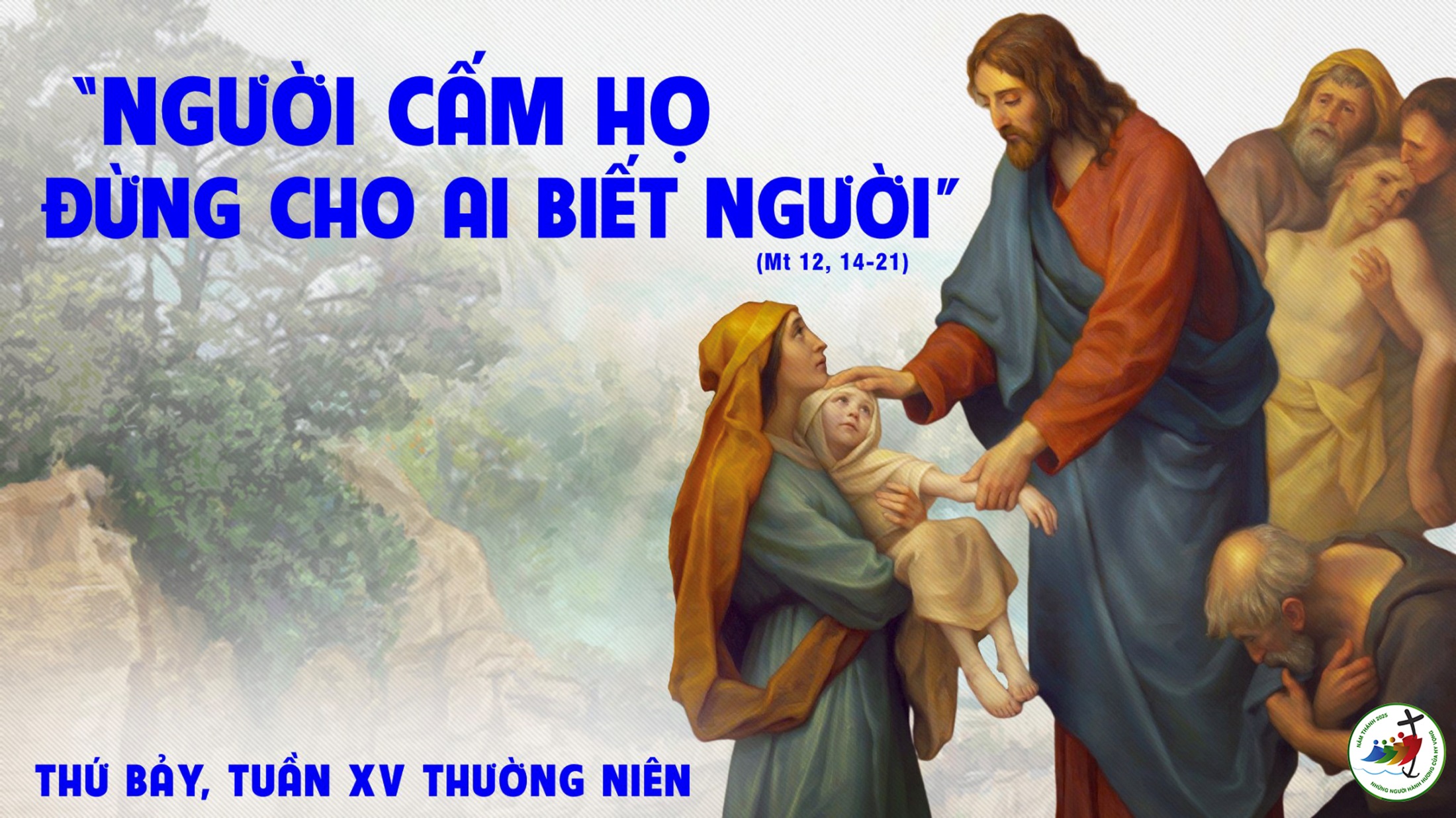 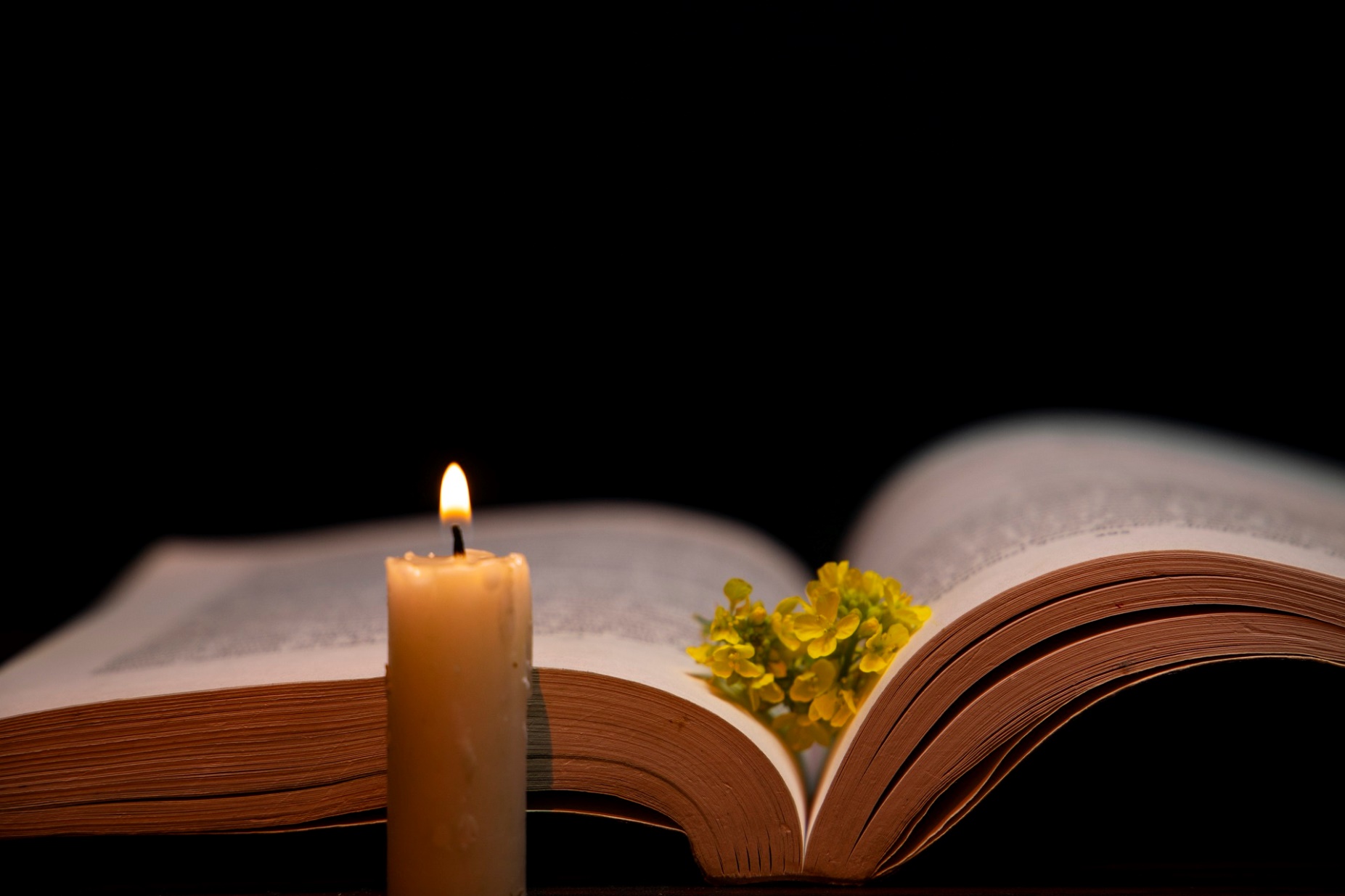 Bài đọc 1
Đêm ấy Đức Chúa đưa con cái Ít-ra-en ra khỏi đất Ai-cập.
Bài trích sách Xuất hành.
Đáp ca:
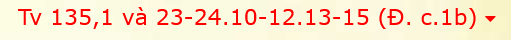 Muôn ngàn đời Chúa vẫn trọn tình thương.
Alleluia-Alleluia:
Trong Đức Ki-tô, Thiên Chúa đã cho thế gian được hòa giải với người.
Alleluia.
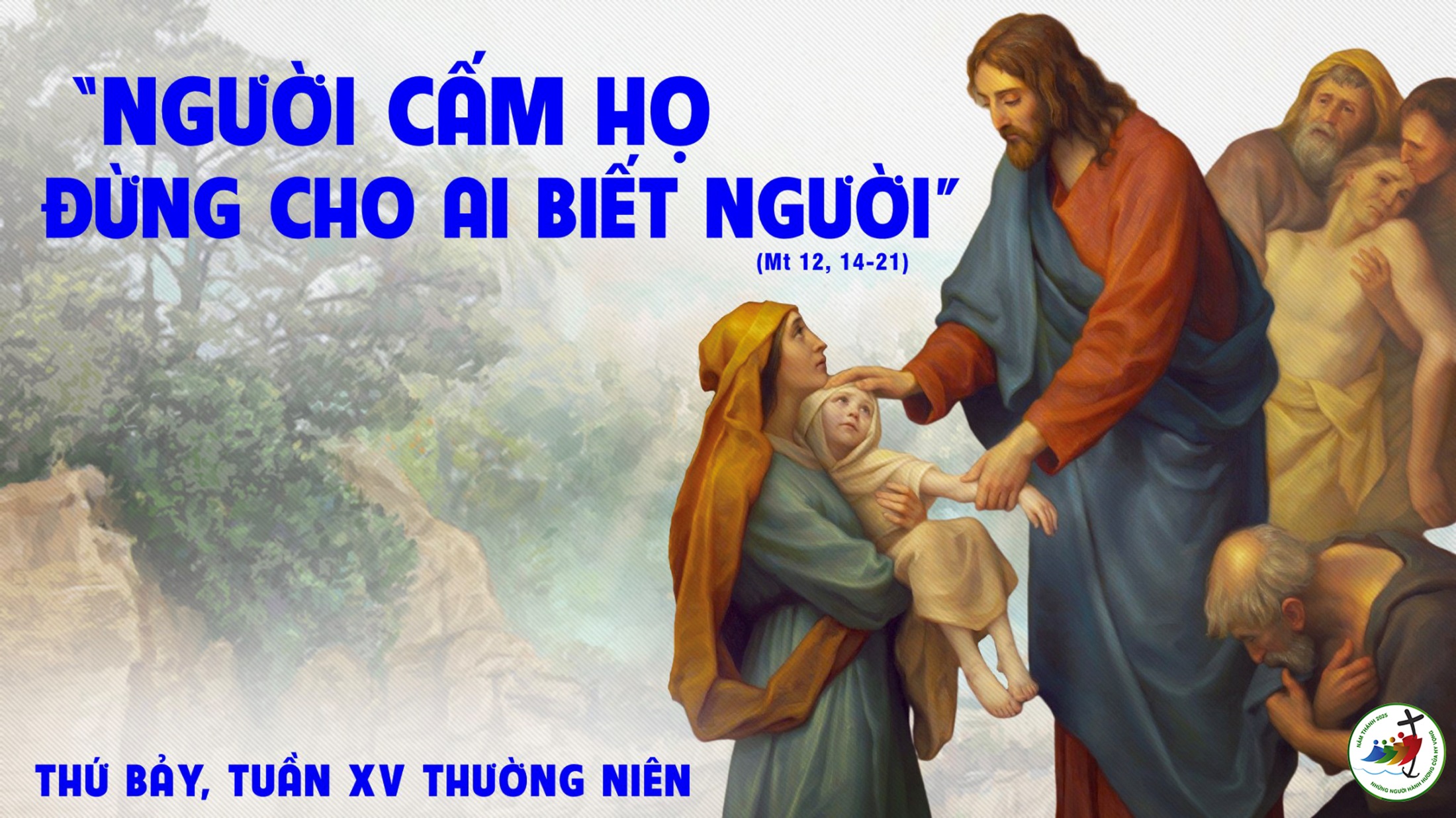